จดหมายข่าว
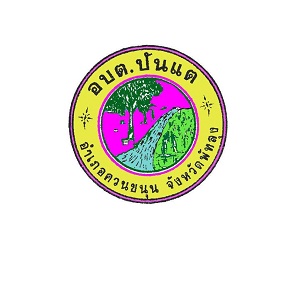 องค์การบริหารส่วนตำบลปันแต
<<< โครงการพัฒนาวัด พัฒนาคน>>>
กิจกรรม ฟังเทศน์           ฟังธรรม (วัดสุนทราวาส)
กิจกรรมจิตอาสาพัฒนา                                        (วัดควนปันตาราม)
กิจกรรมพัฒนาวัด             พัฒนาคน (วัดเวฬุวัน)
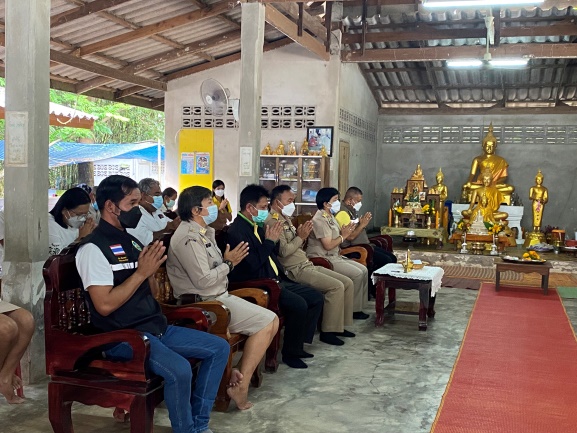 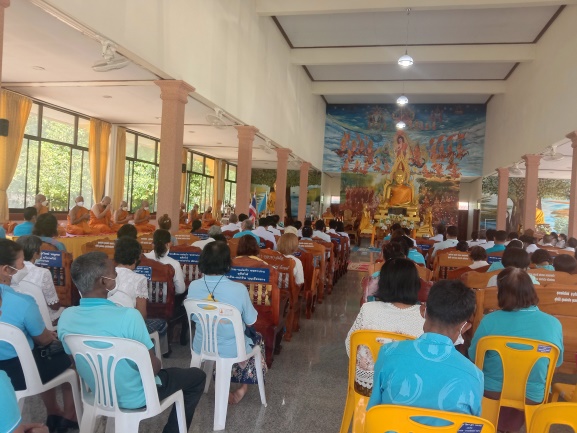 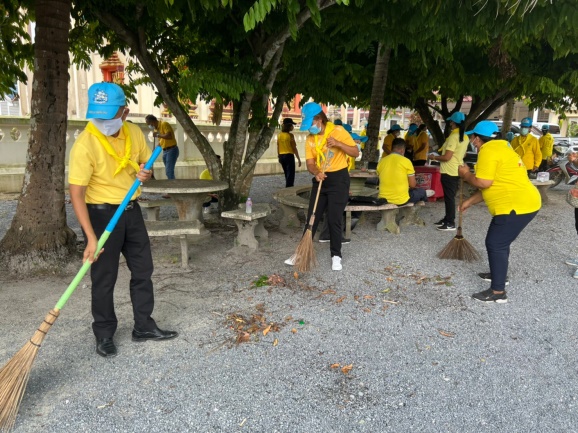 กิจกรรมพัฒนาถนนหมู่บ้าน(ถนนหมู่ที่11)
กิจกรรมยกย่องบุคคลต้นแบบ (วัดสุนทราวาส)
กิจกรรมนมัสการพระอุดมปิฎก(วัดสุนทราวาส)
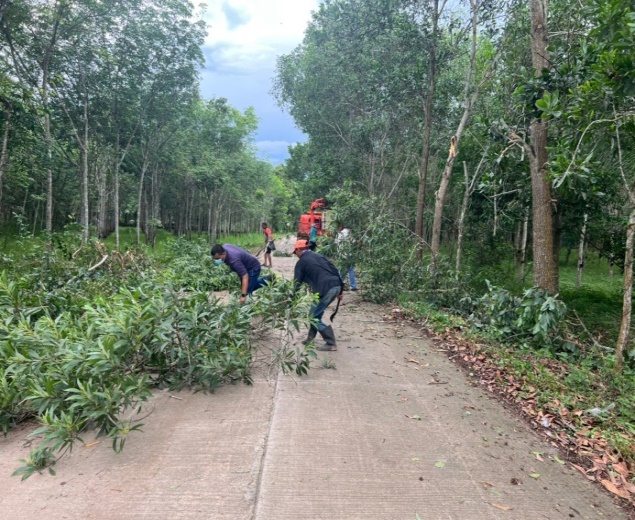 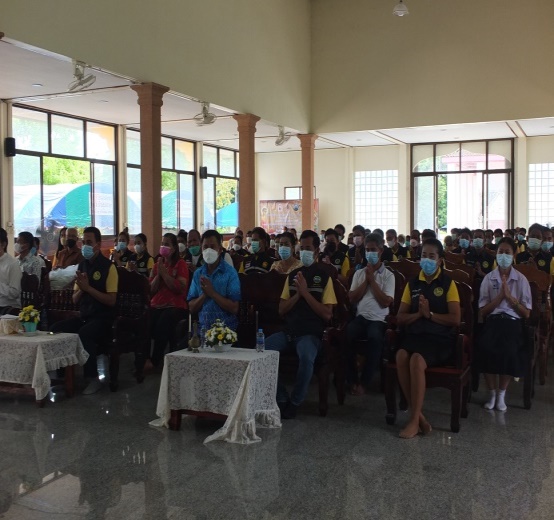 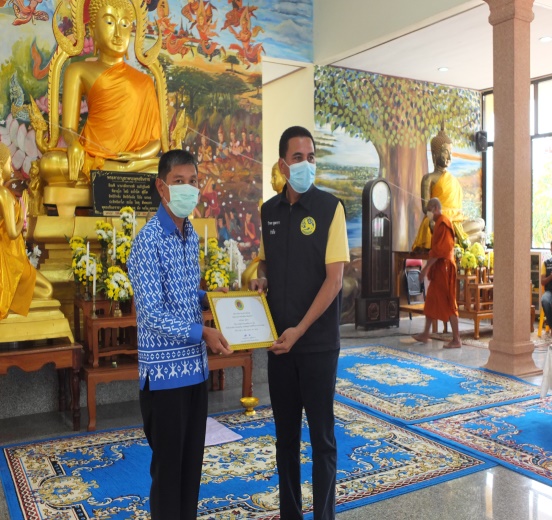 กิจกรรมปลูกต้นไม้        (ที่ทำการ อบต.ปันแต)
กิจกรรมเดินรณรงค์ ต่อต้านยาเสพติด          (รร.อุดมวิทยายน)
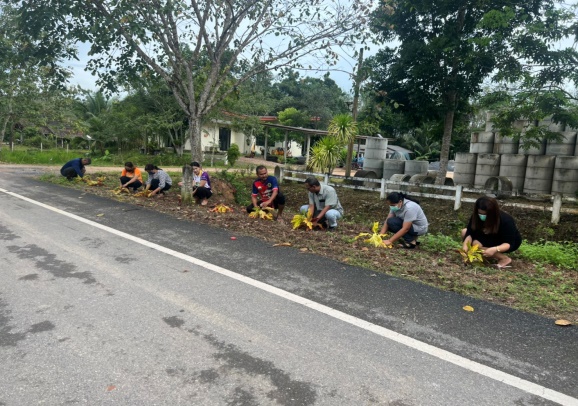 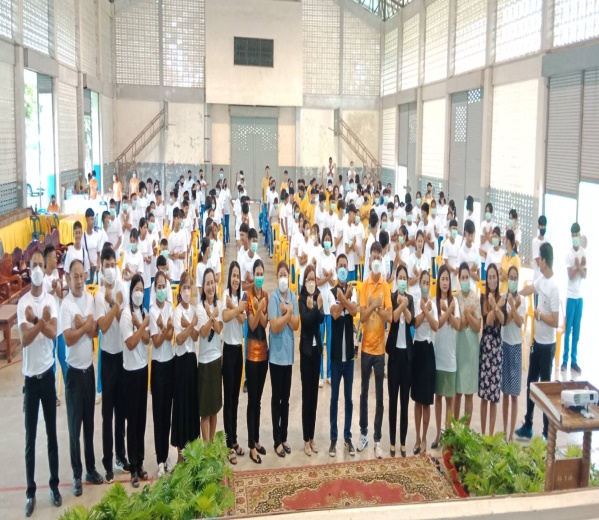 องค์การบริหารส่วนตำบลปันแต 
หมู่ที่  5  ตำบลปันแต อำเภอควนขนุน จังหวัดพัทลุง 93110
โทรศัพท์/โทรสาร 0-7467-2686  
องค์การบริหารส่วนตำบลปันแต
www.pantae.go.th
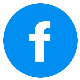